Електромагнитни измервателни механизми
Михаил Матев, ФКСУ
Електромагнитни измервателни механизми
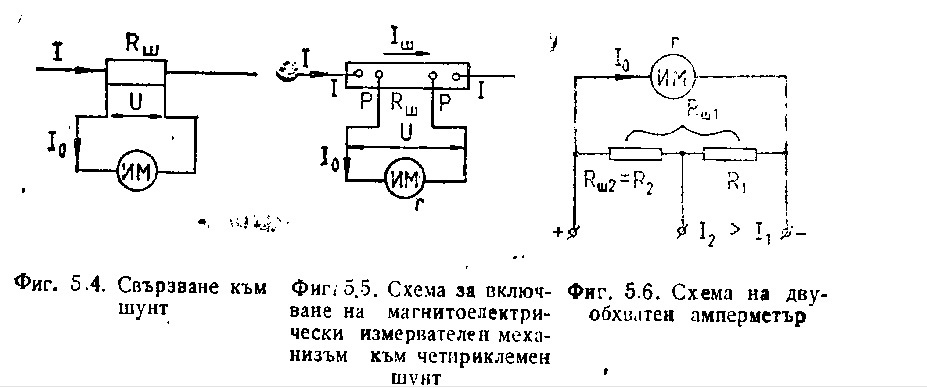 Електрически измервания
Какво е това?
Защо ни е нужно?
Над нещата!!?!
Електромагнитни механизми и апарати
Означение
Принцип на действие
Приложение
Електрическите измервания
Какво е това?
Електрически измервания
Мултицет
Волтампер метър
Предмет в ТУ
Приложение
Електрически измервания
Метрология
Развитие на науката
Мониторин на физични величини
Електромагнитни механизми и апарати
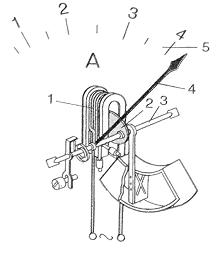 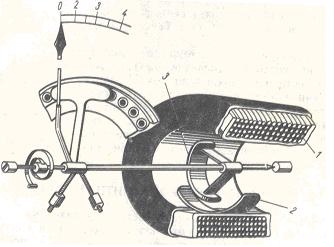 С плоска бобина
С кръгла бобина
Принцип на действие
Магнитно поле Н = k1I
Въртящият момент Мb 
	Мb = k2IB = k2Iµk1I = kI²
Скала
Ценни качества – простота, солидна конструкция, голяма издръжливост на претоварване
Измерва величини на постоянен и променлив ток
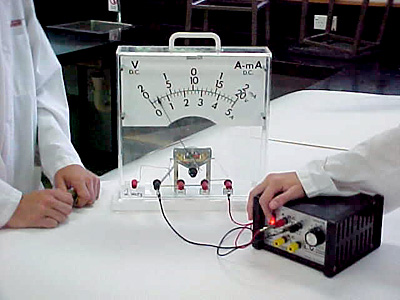 Принцип на действие
Колебанията...
Основен недостатък – малка точност, малка чувствителност, голяма собствена консумация
Недостатък – разлика в измеренията при AC/DC
Съвременни апарати
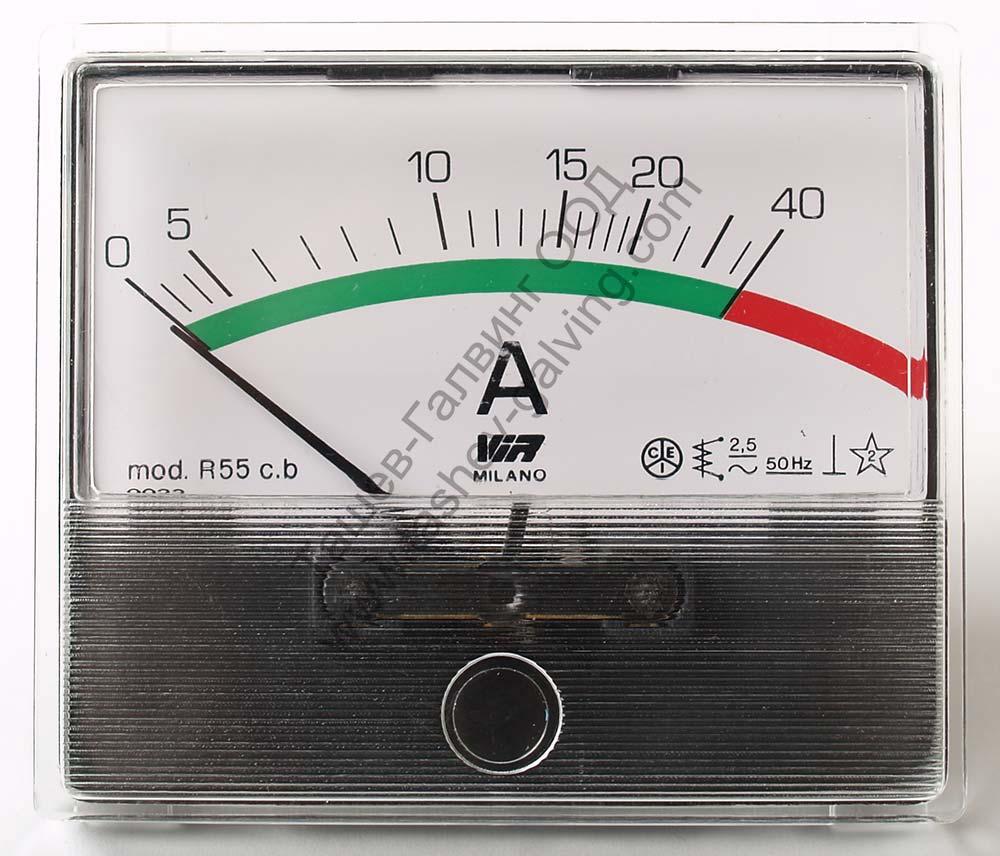 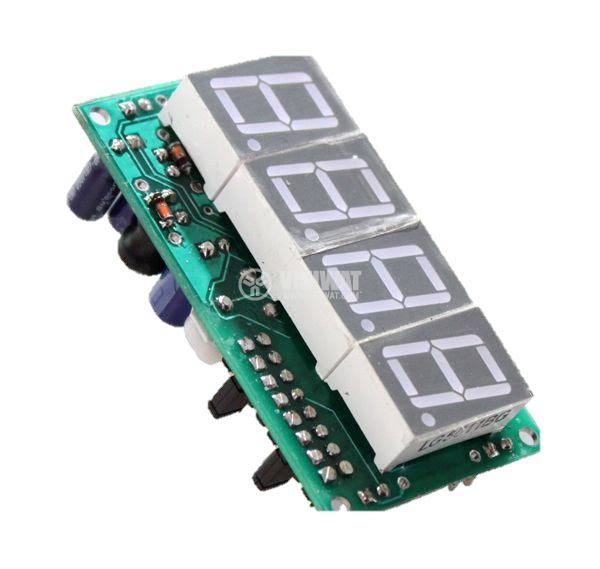 Приложение
Видове уреди
Солидна конструкция
Малка точност
Величини
Издръжливост
Всекидневни технически измервания
Амперметри
20 – 50 mA
Волтметри
В зависимост от допълнителните резистори
Волтметри
Измерва напрежение чрез преобразуването му в ток I0
Последователно се свързва допълнителен манганинов резистор
V се свързва паралелно към веригата на измерваното напрежение U



Чрез допълнителни резистори се разширява обхвата на амперметъра
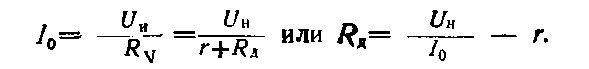 Благодаря ви за вниманието!
Михаил Матев